UMA NOVA LINGUAGEM
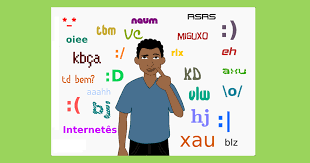 O que são os Gestos?
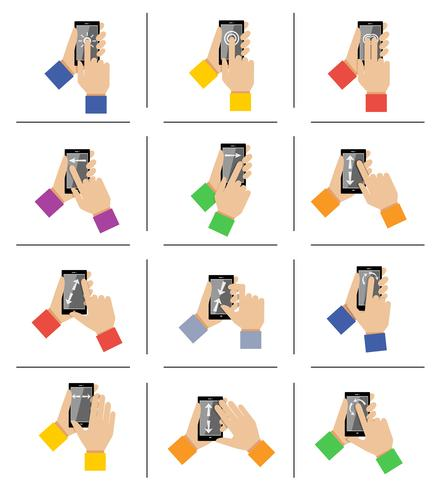 A principal forma de interagir com nossos smartphones é tocando a sua tela com os dedos.
Vecteezy
Tocar
Deslizar
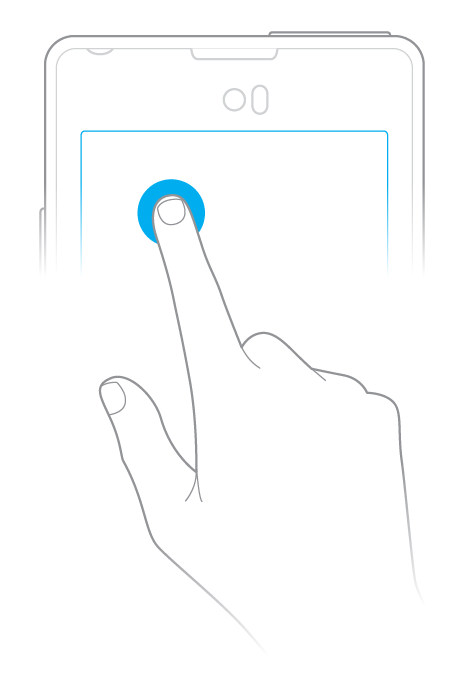 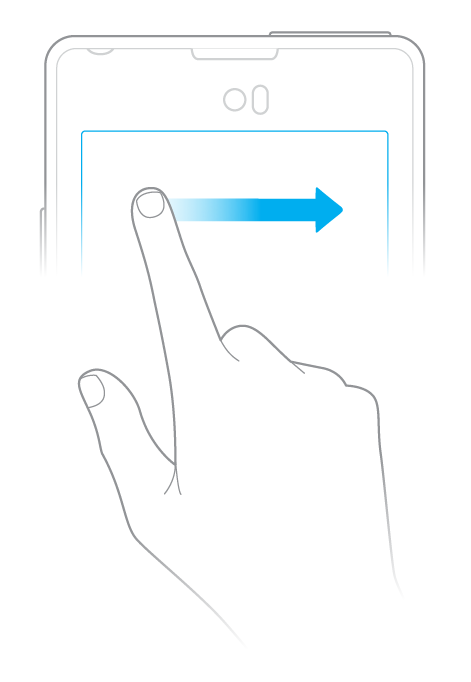 Zoom
aumentar
diminuir
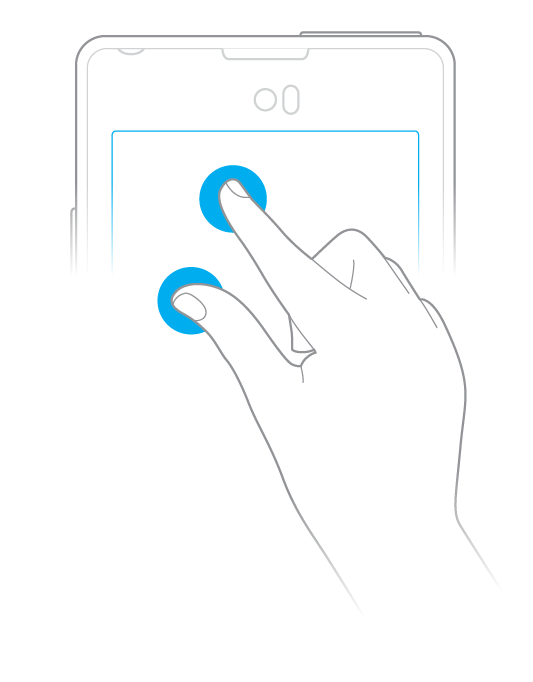 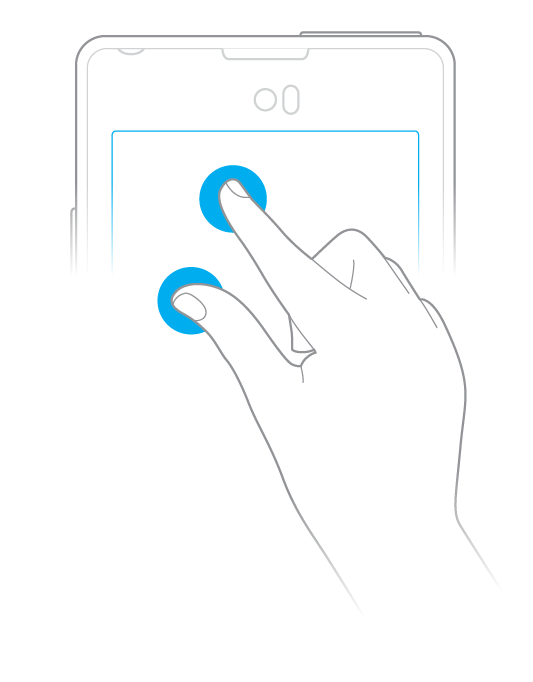 Você conhece os EMOJIS ??
Com origem no Japão, os emojis são 
imagens (– carinhas) usados em 
mensagens eletrônicas e páginas 
web.
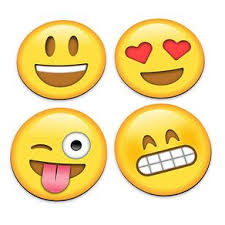 GLOSSÁRIO
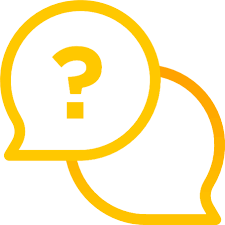 ÍCONES 


COMPARTILHAR


ESCANEAR


POSTAR
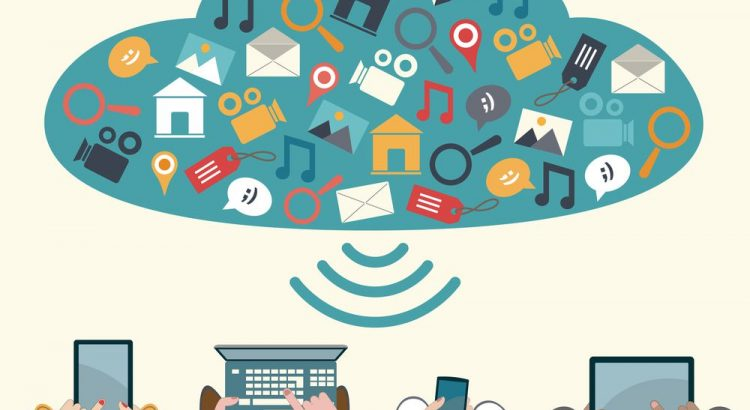 CONEXÃO
https://blog.tecjump.com.br/conexao-de-internet/
QUAL É A SUA  ???
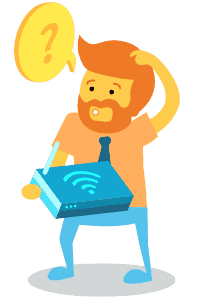 5G
3G
4G
WI-FI
CABO
?
Imagem:https://podecomparar.com.br/telecom/blog/conexao/tipos-conexao-internet-cabo-fibra-hfc
Wi-fi
É uma tecnologia que permite a conexão com a internet entre vários dispositivos sem usar cabos ou fios. 

Alguns locais públicos já possuem Wi-fi.
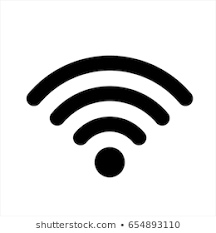 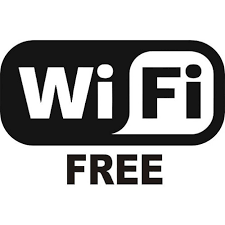 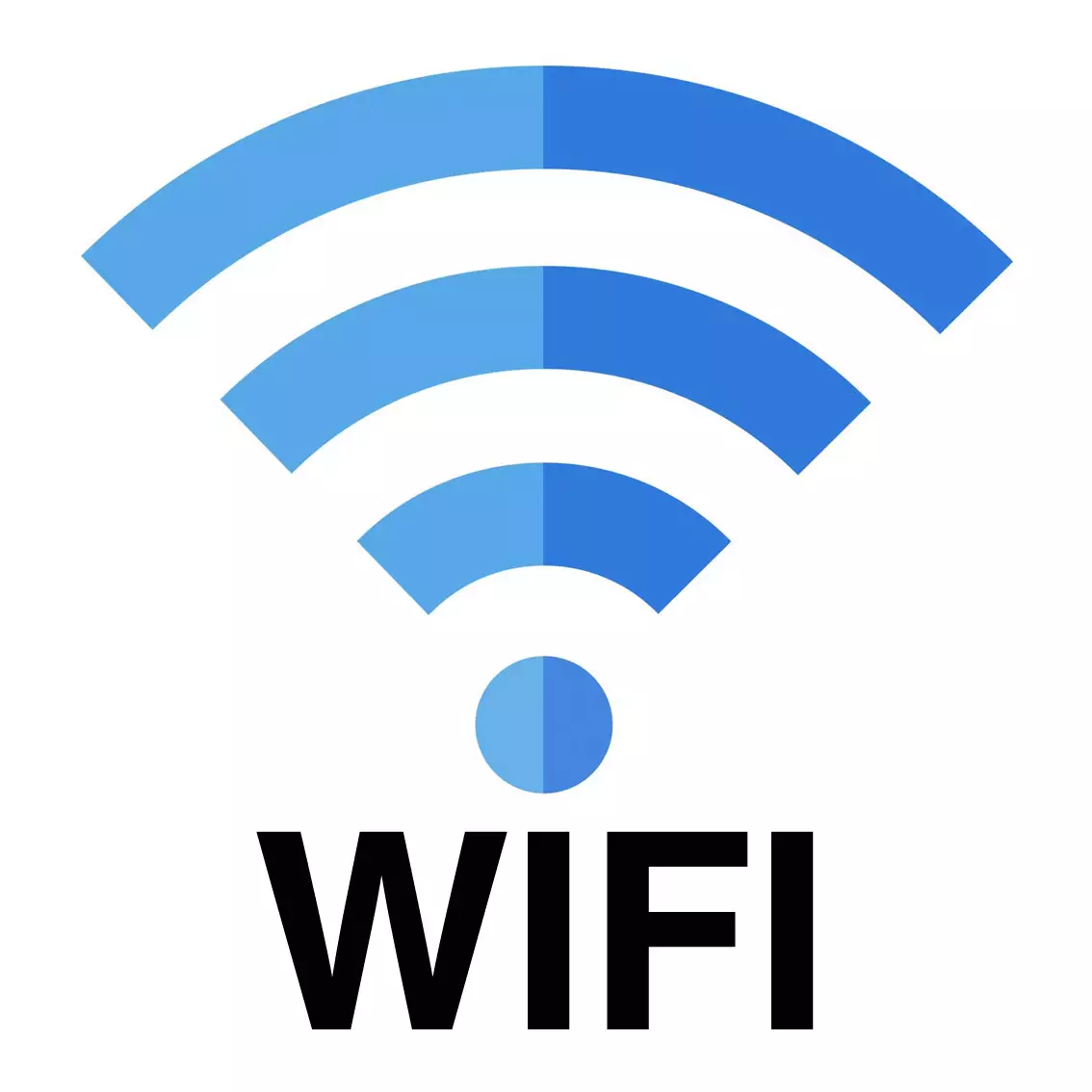 https://www.mobly.com.br/adesivo-wifi-wireless-para-ambientes-com-rede-wifi-modelo-1-463155.html
Imagem:https://www.comercialrf.com.br/camera-wifi-hd-360-p145
Como Conectar a rede Wi-fi ???
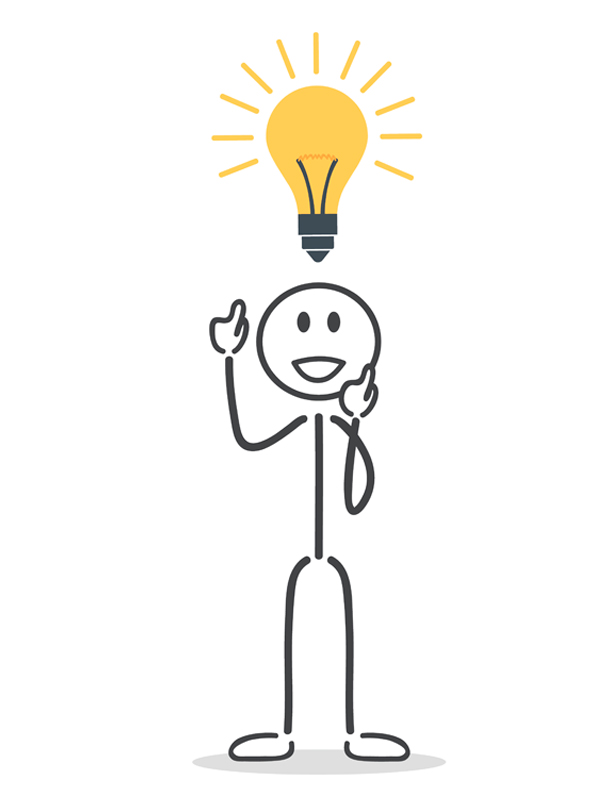 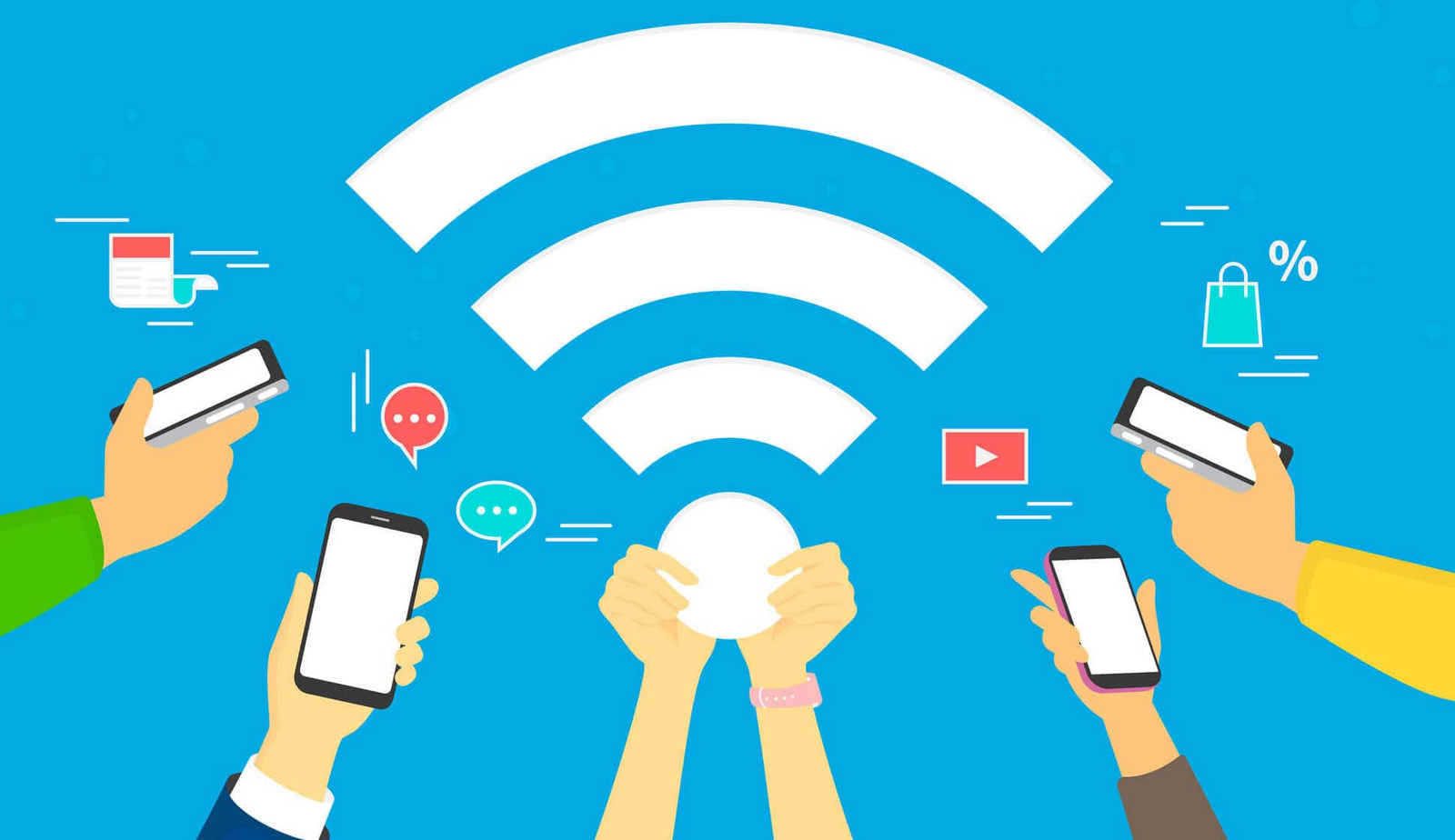 Imagem:https://bricktelecom.com.br/a-nova-geracao-wi-fi-o-que-e-o-wi-fi-premium/
https://www.gumga.com.br/blog/maneiras-de-descobrir-uma-boa-ideia/
Vamos ao passo a passo
Deslize a Tela para baixo

Verifique se o ícone Wi-Fi está azul

Se estiver cinza - toque nele para que fique azul;

Nesse momento ele irá localizar as redes Wi-Fi que estiverem ao alcance. Escolha a que você deseja conectar

Se precisar de senha, peça ao estabelecimento. Se eles tiverem o serviço disponível, eles te darão com prazer!! ;)
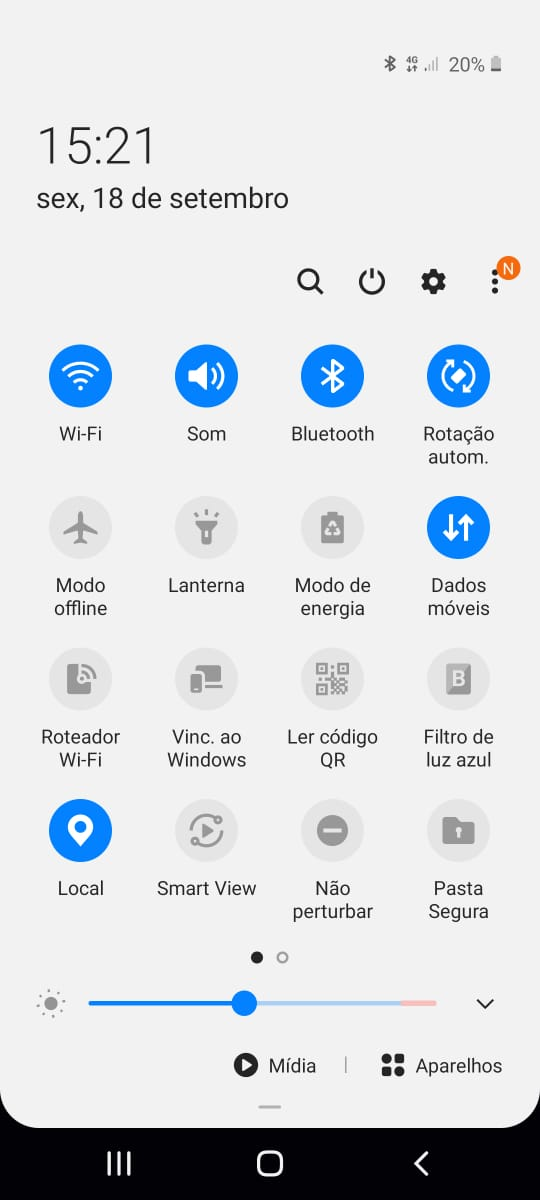 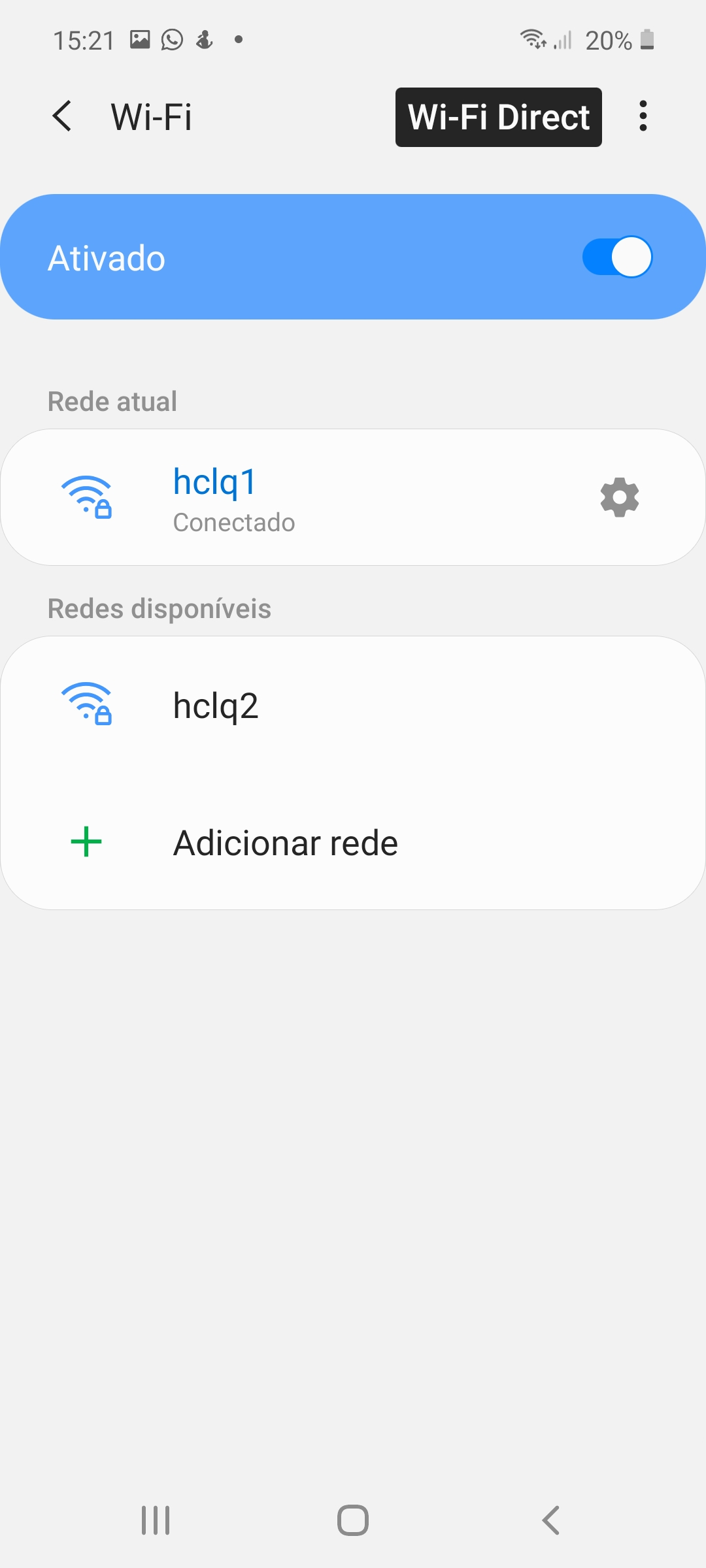 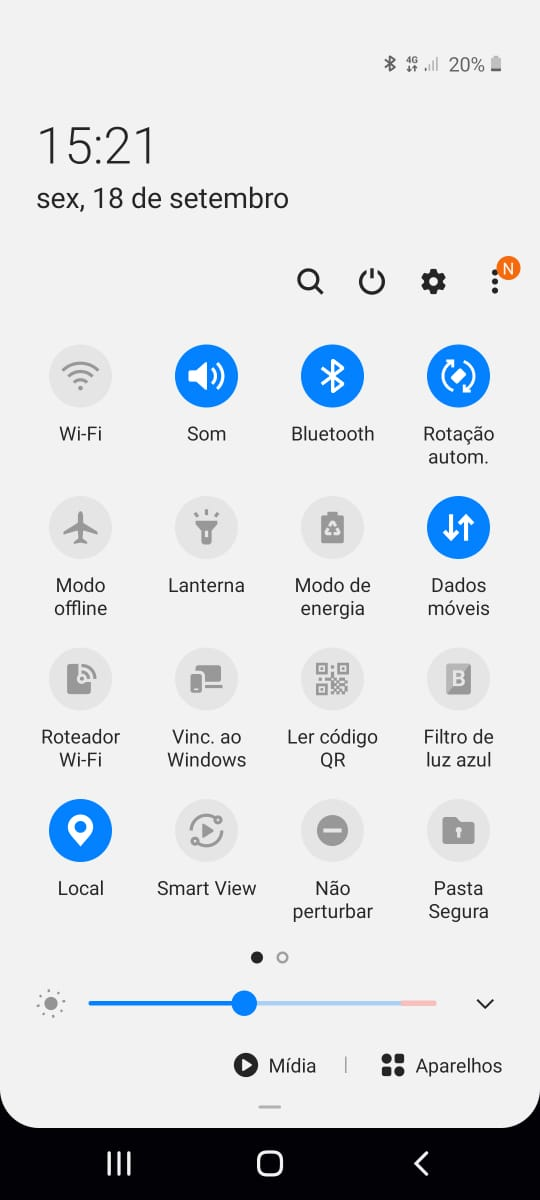 Entre em Configuração

Toque em Conexões

Verifique se o Wi-Fi está com o botão ligado 

Se não tiver ligado, acione o botão e toque em cima da palavra Wi-Fi.

Nesse momento ele irá localizar as redes Wi-Fi que estiverem ao alcance. Escolha a que você deseja conectar

Se precisar de senha, peça ao estabelecimento. Se eles tiverem o serviço disponível, eles te darão com prazer!! ;)
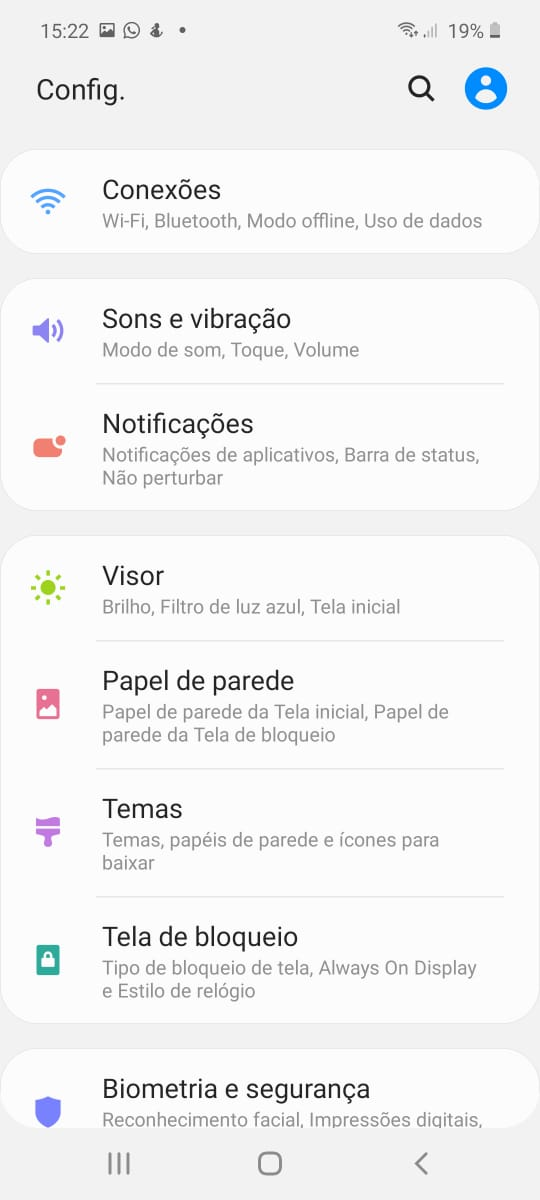 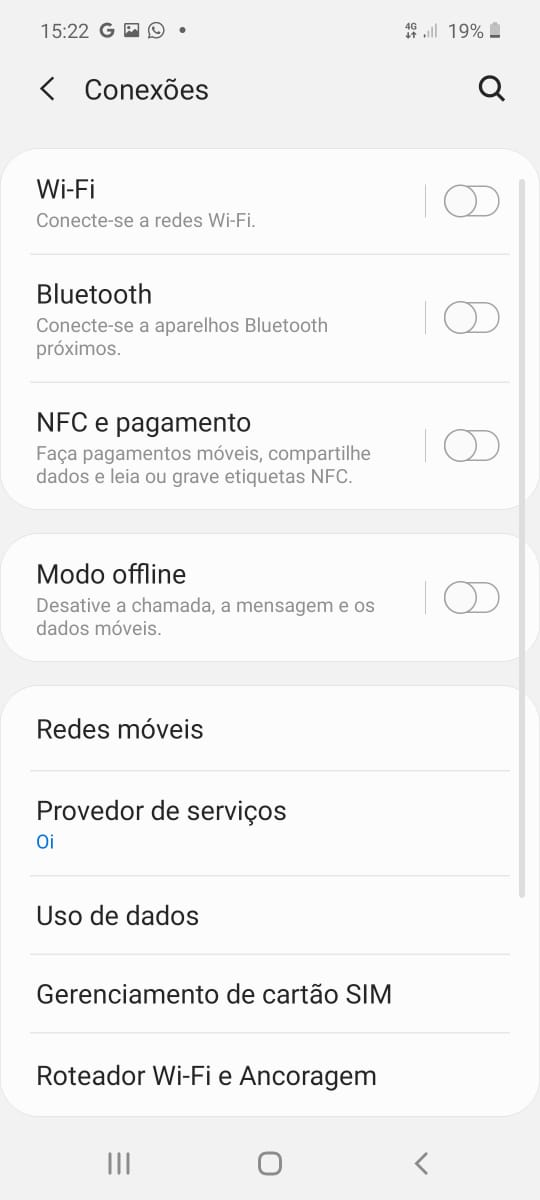 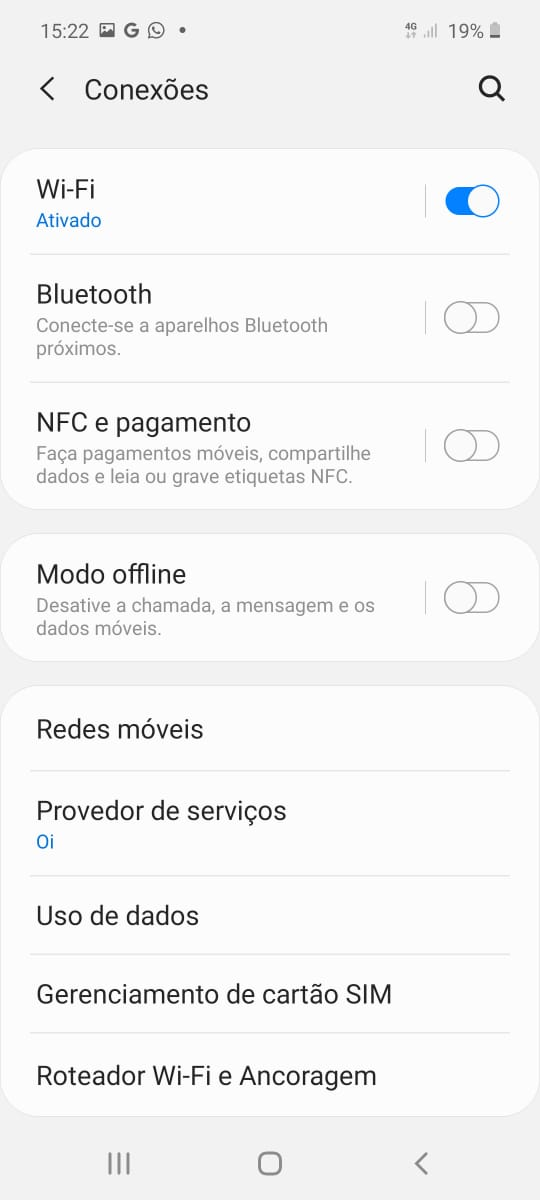 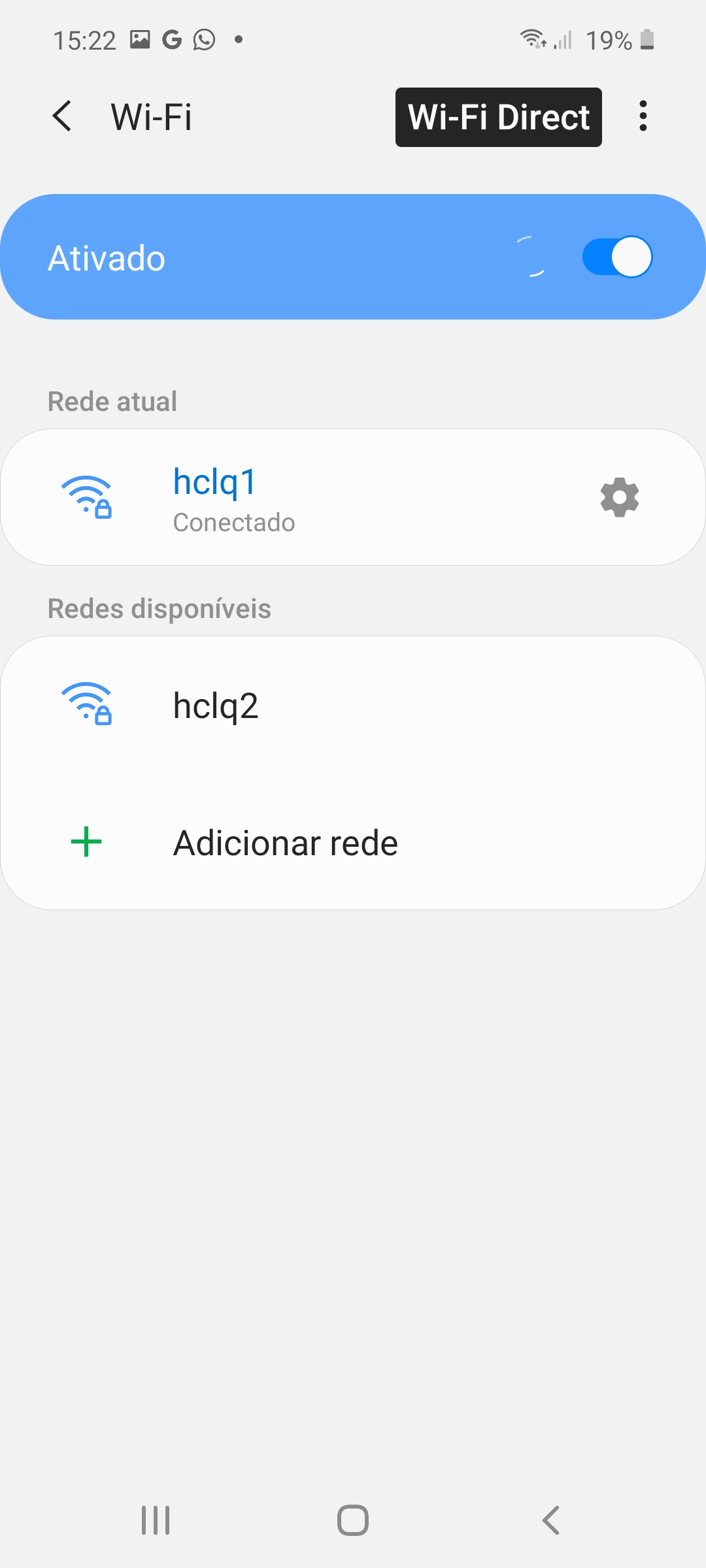 Vamos ao passo a passo
Entre em Configuração

Toque em Conexões

Verifique se o Wi-Fi está com o botão ligado 

Se não tiver ligado, acione o botão e toque em cima da palavra Wi-Fi.

Nesse momento ele irá localizar as redes Wi-Fi que estiverem ao alcance. Escolha a que você deseja conectar

Se precisar de senha, peça ao estabelecimento. Se eles tiverem o serviço disponível, eles te darão com prazer!! ;)
Deslize a Tela para baixo

Verifique se o ícone Wi-Fi está azul

Se estiver cinza - toque nele para que fique azul;

Nesse momento ele irá localizar as redes Wi-Fi que estiverem ao alcance. Escolha a que você deseja conectar

Se precisar de senha, peça ao estabelecimento. Se eles tiverem o serviço disponível, eles te darão com prazer!! ;)
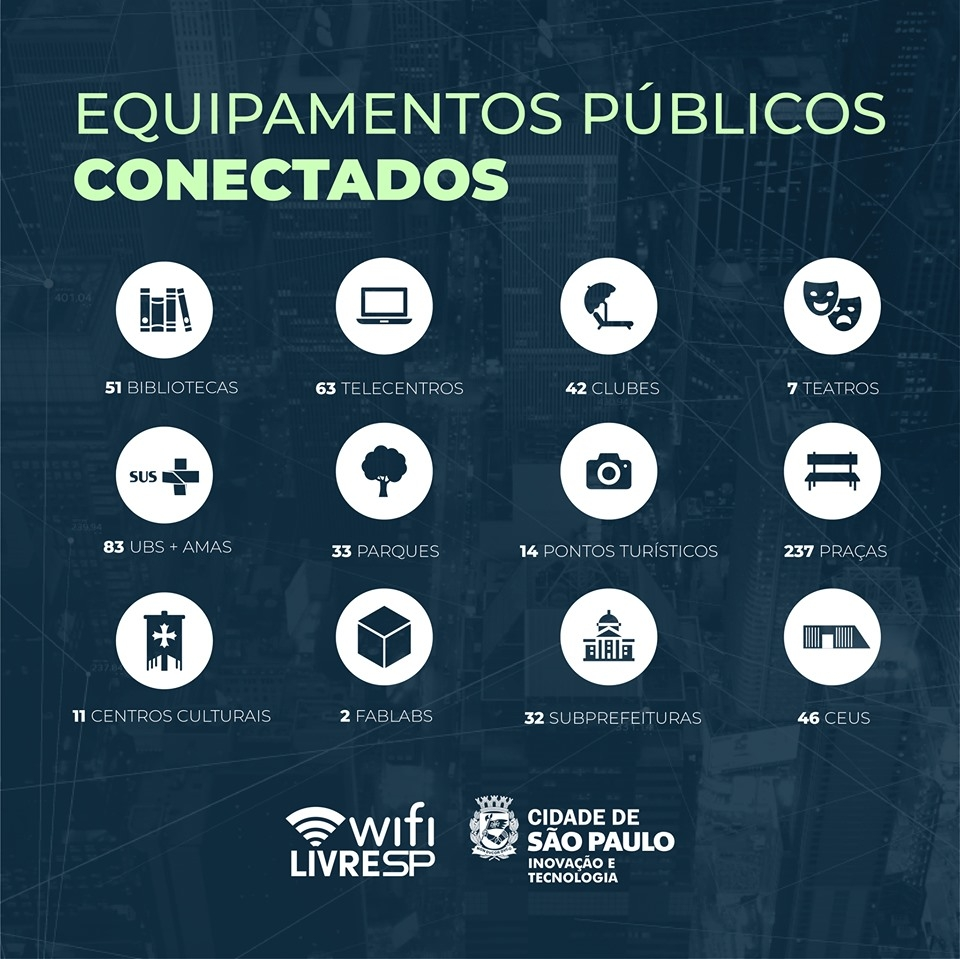 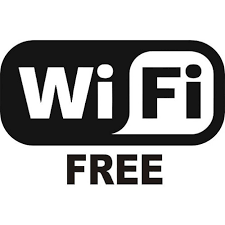 Link Wifilivre.sp.gov.br:
              https://wifilivre.sp.gov.br/
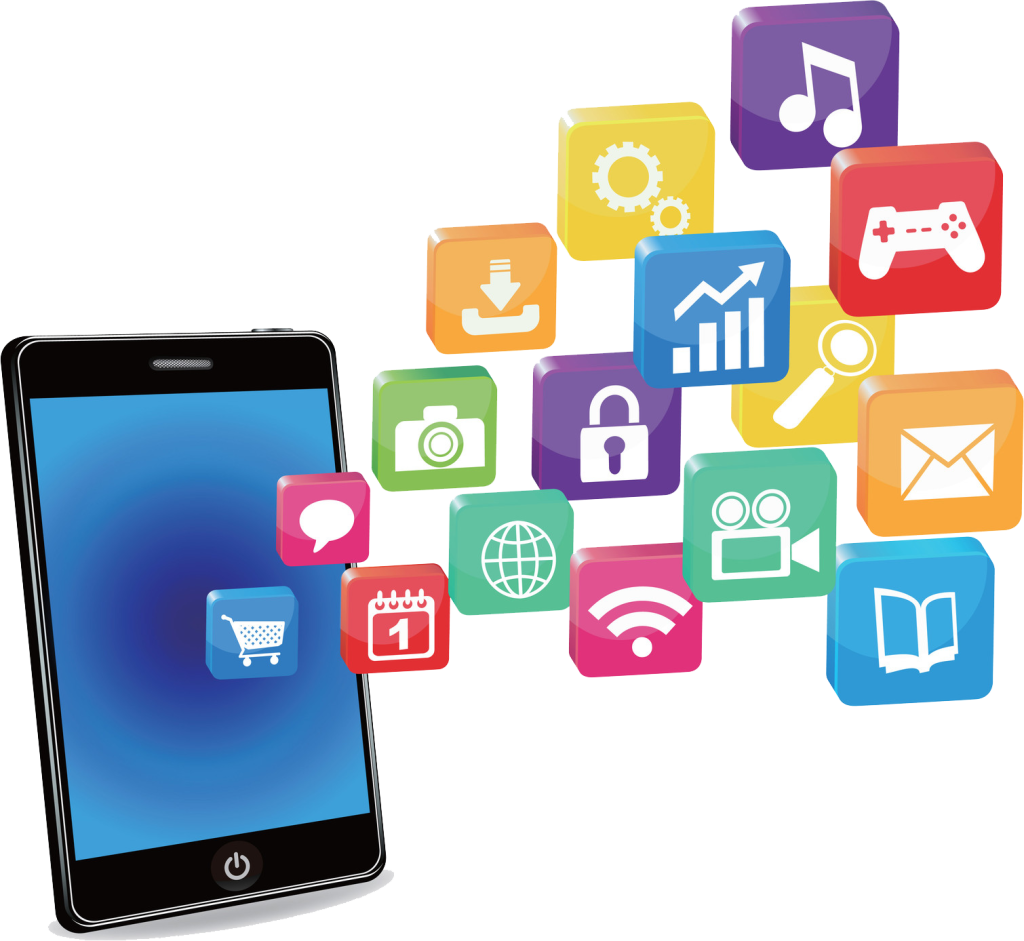 APLICATIVOS
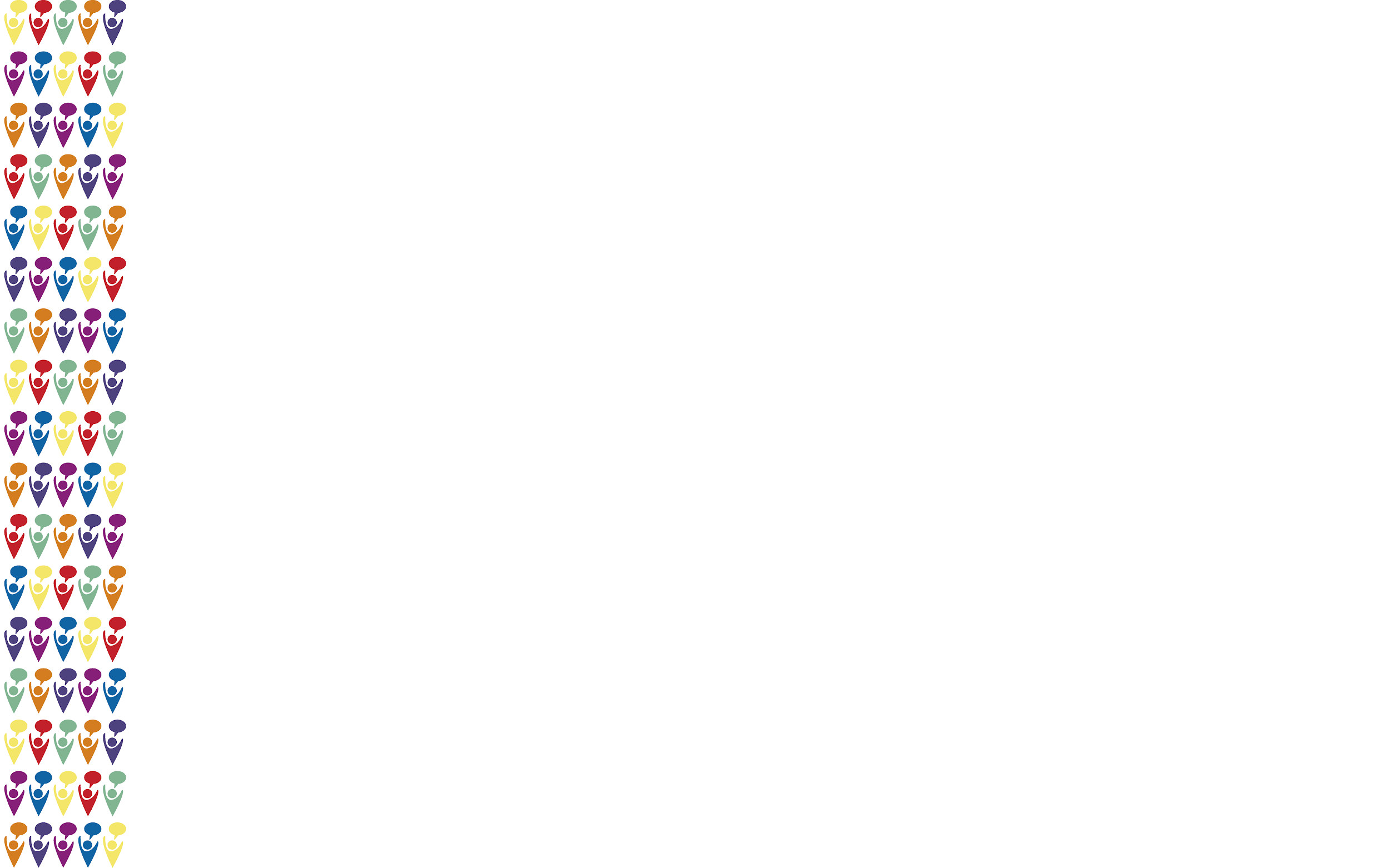 BAIXAR UM APLICATIVO
Para baixar os aplicativos, o procedimento é o mesmo de sempre. 
Você precisa ter memória disponível em seu dispositivo e fazer o download.
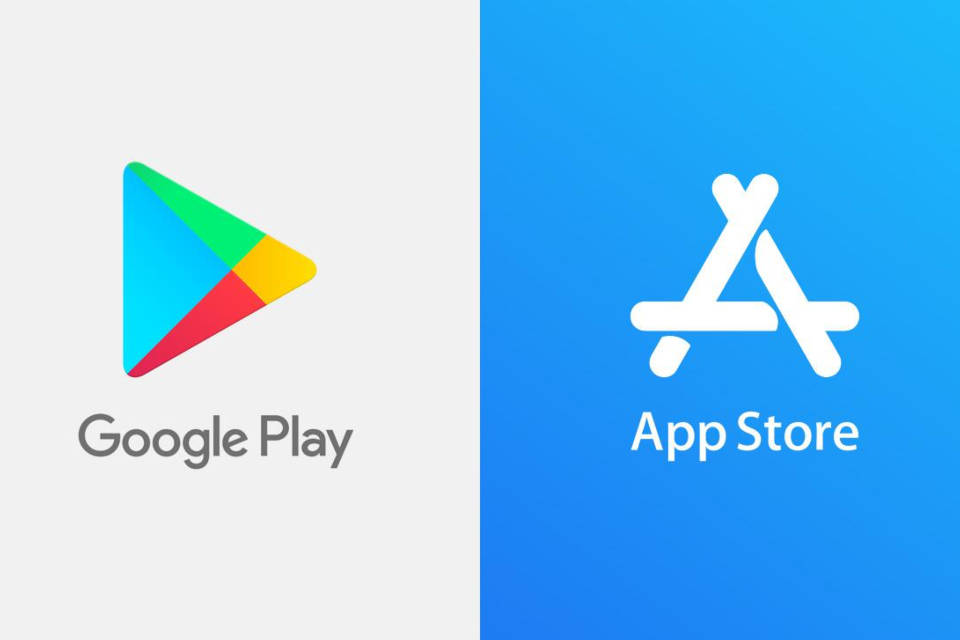 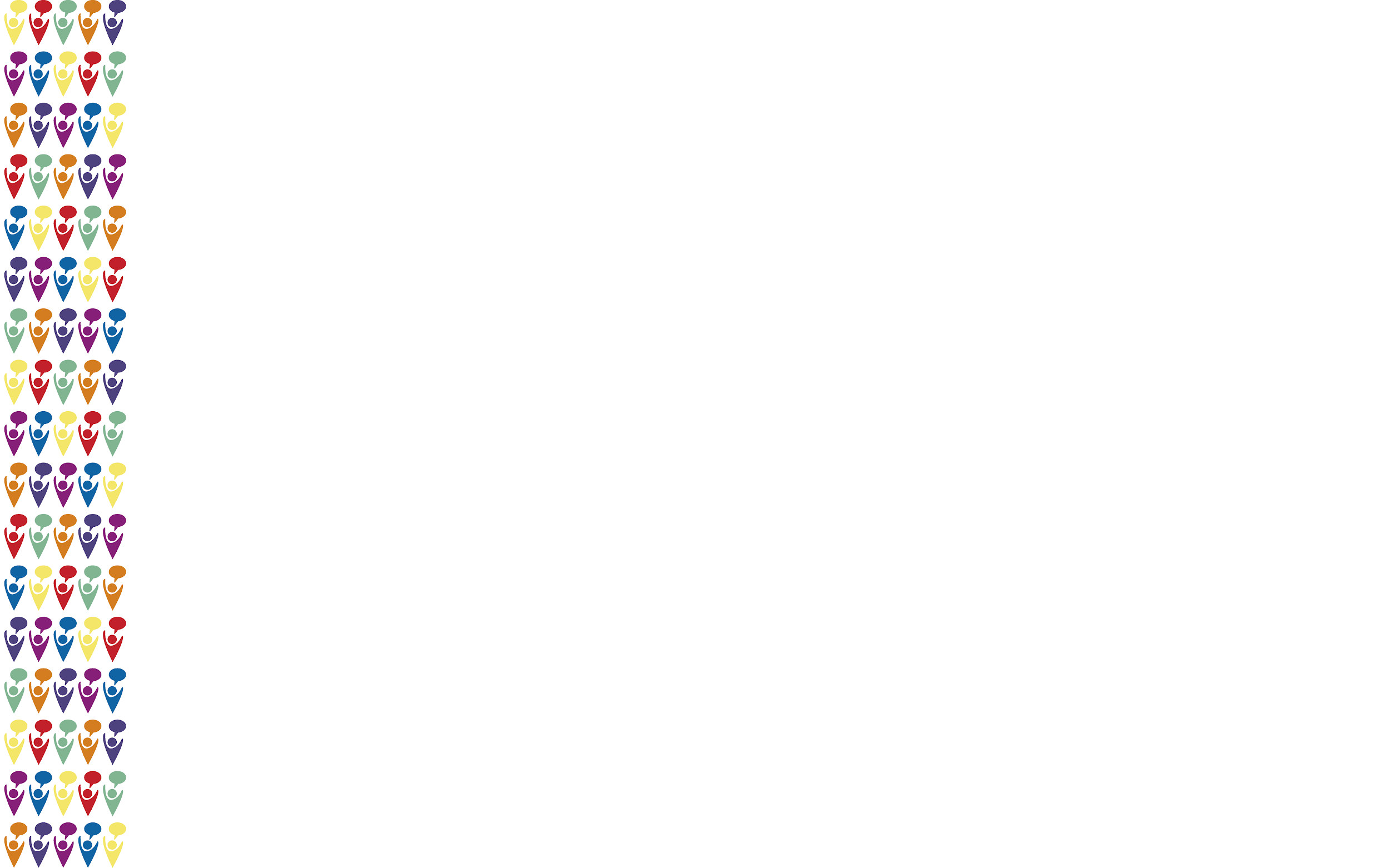 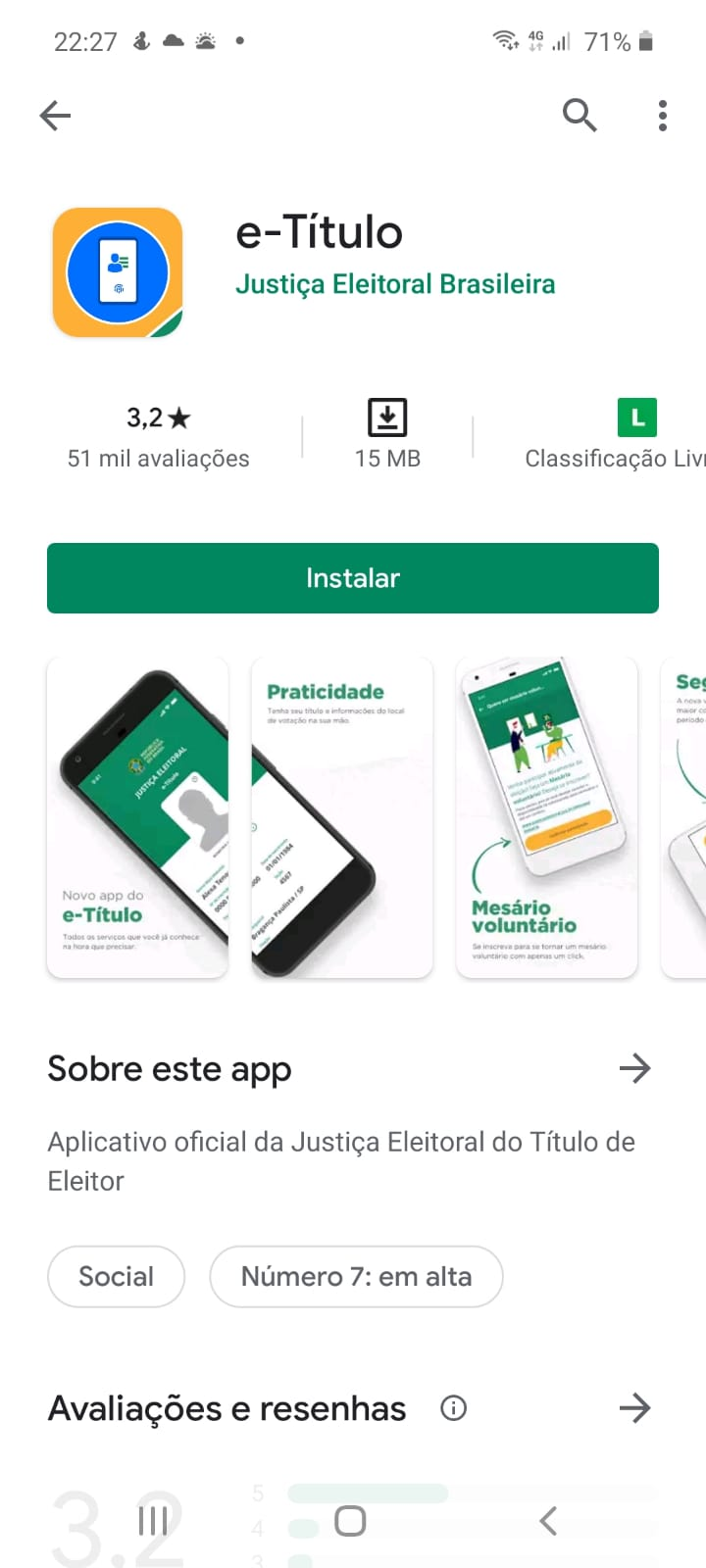 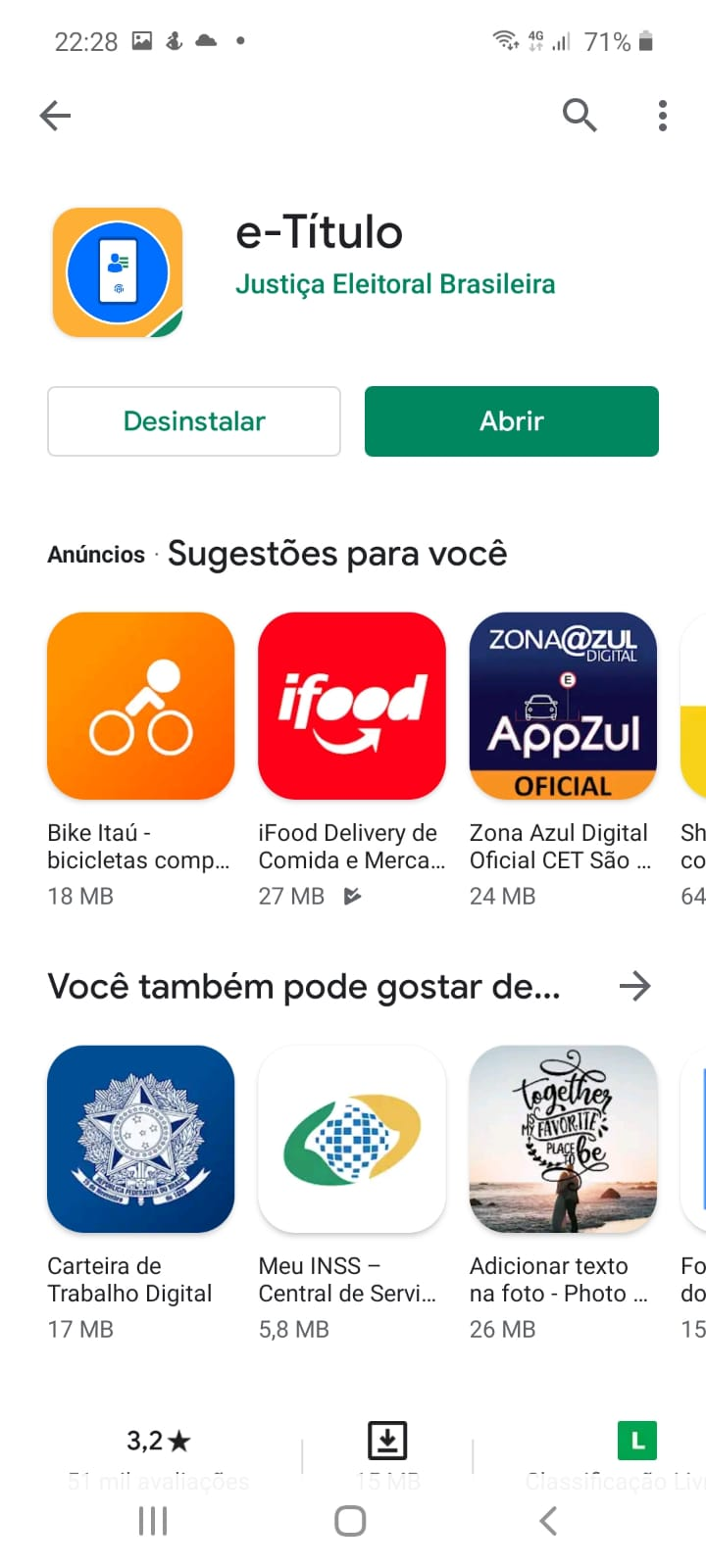 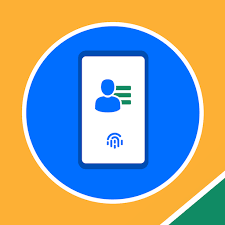 e-Título
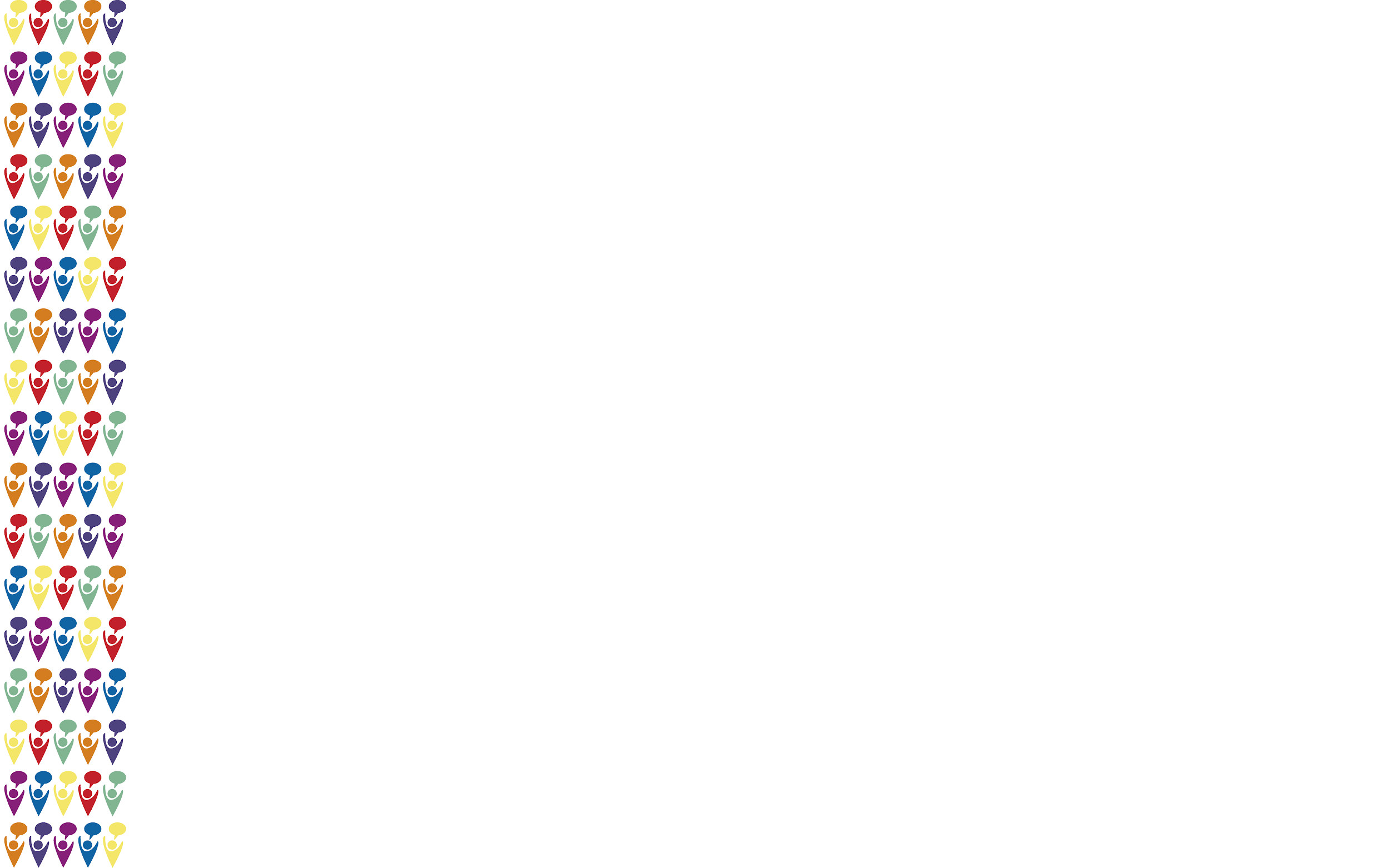 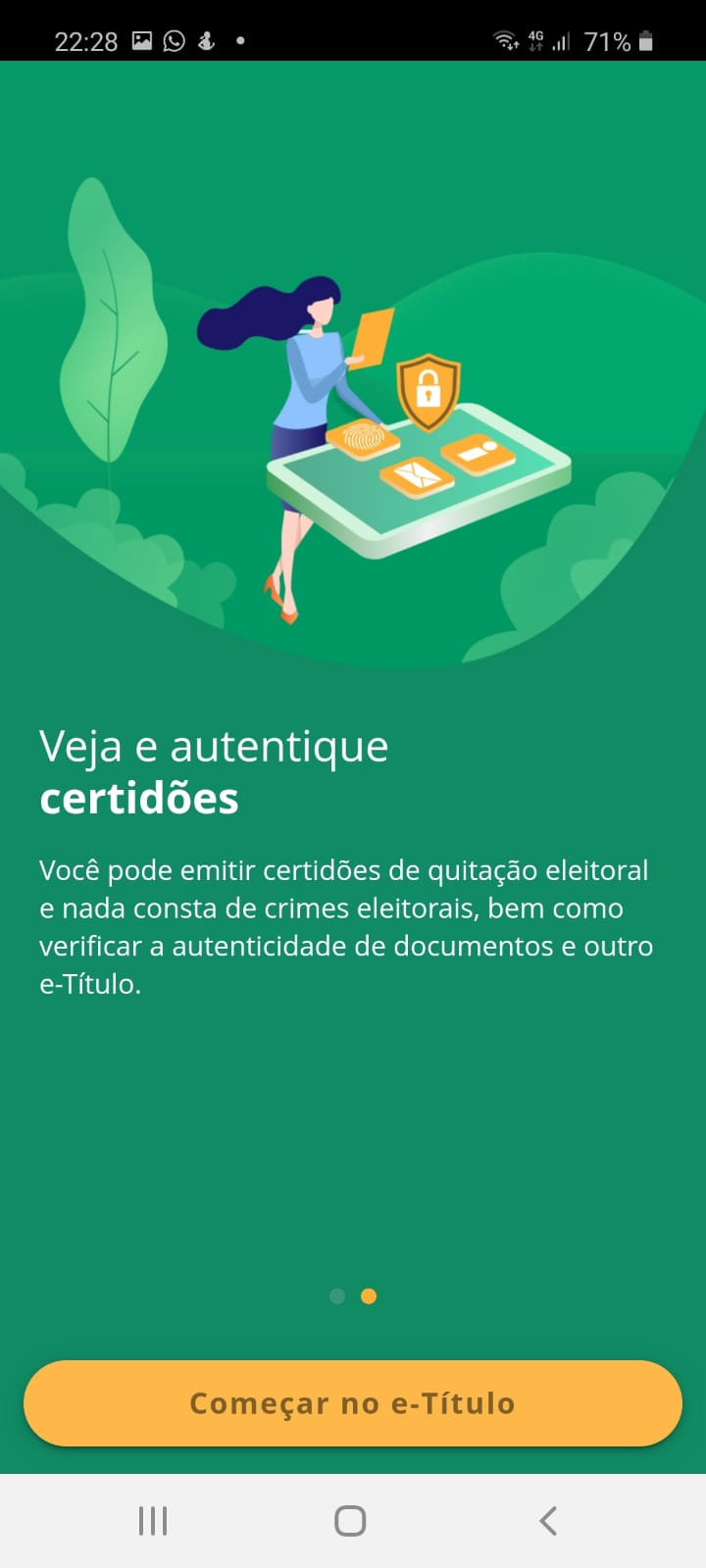 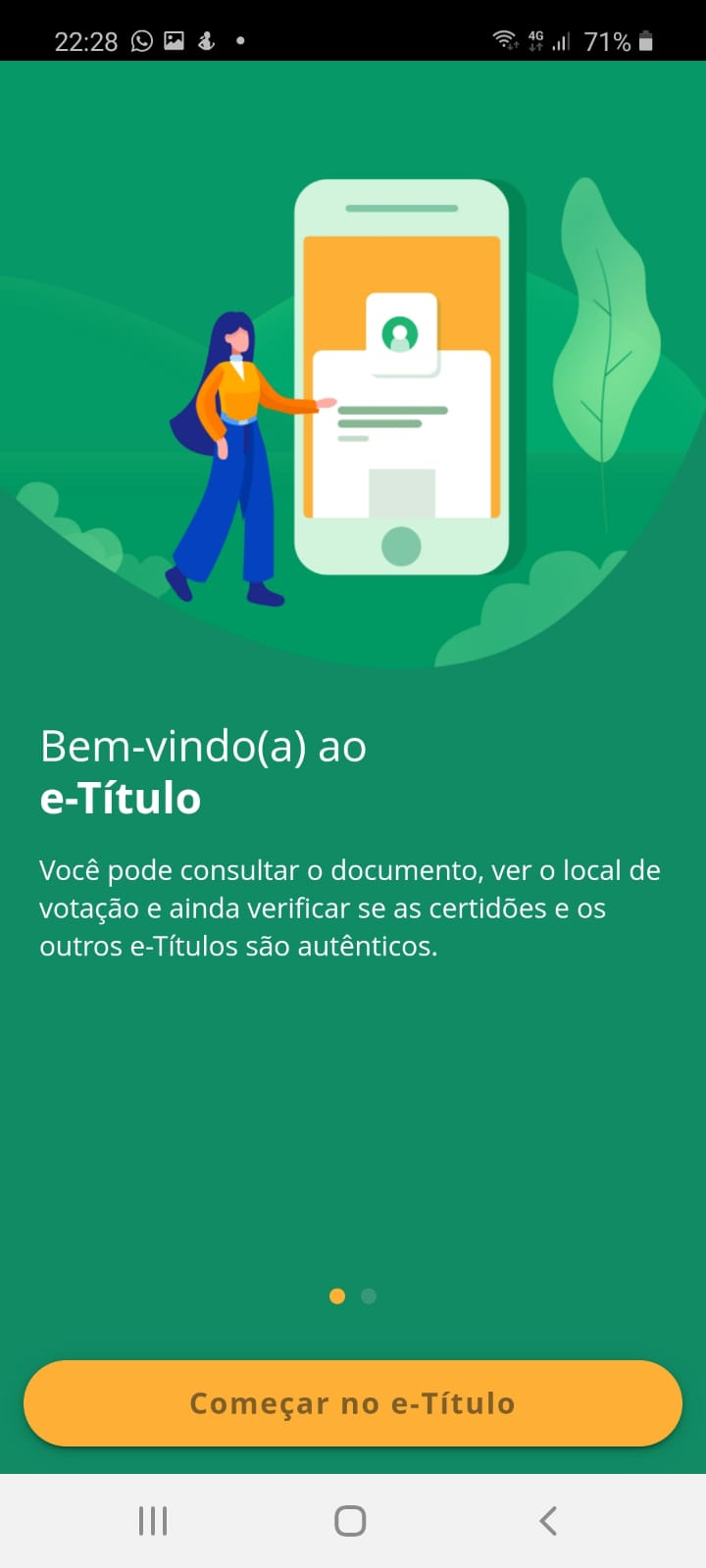 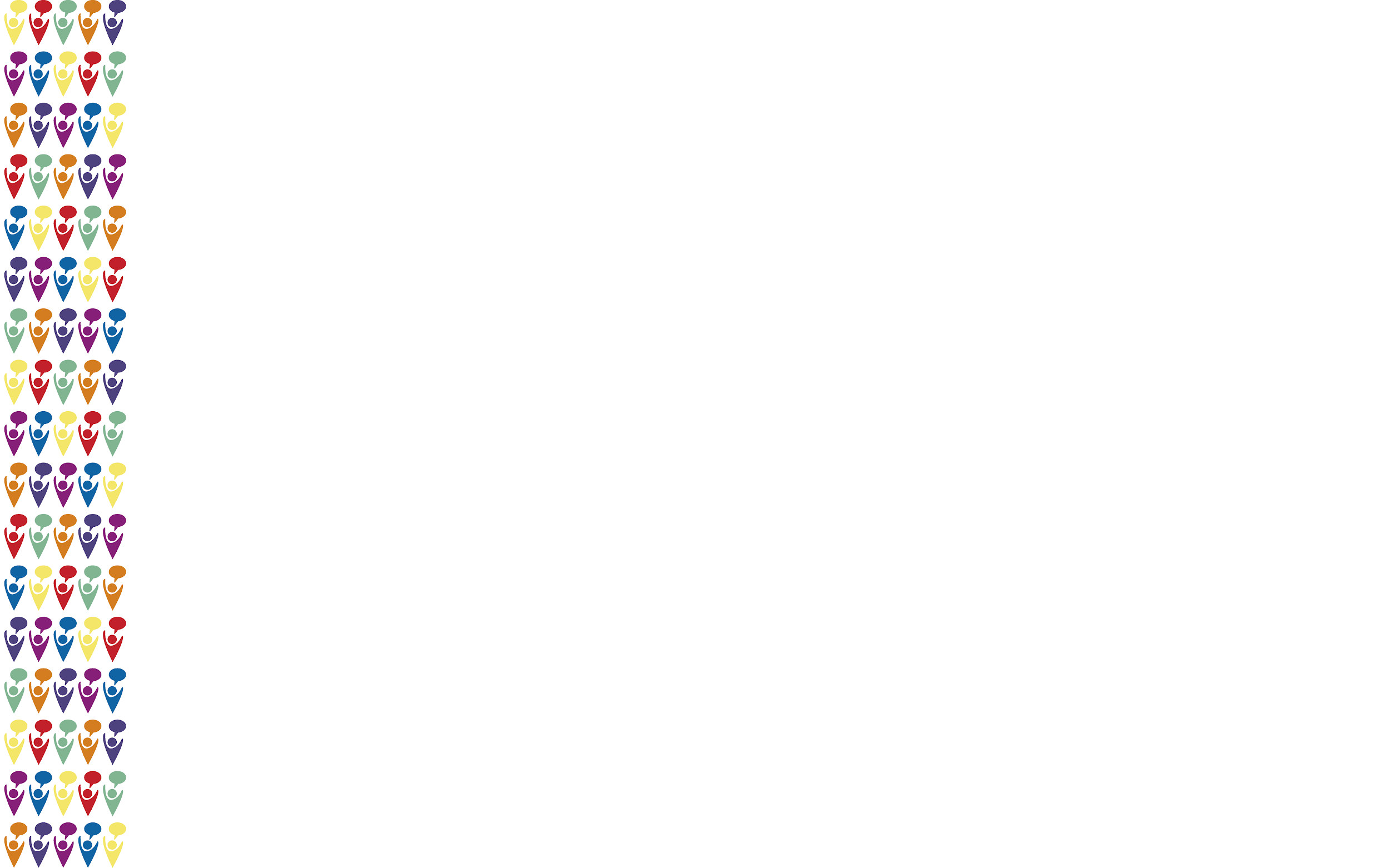 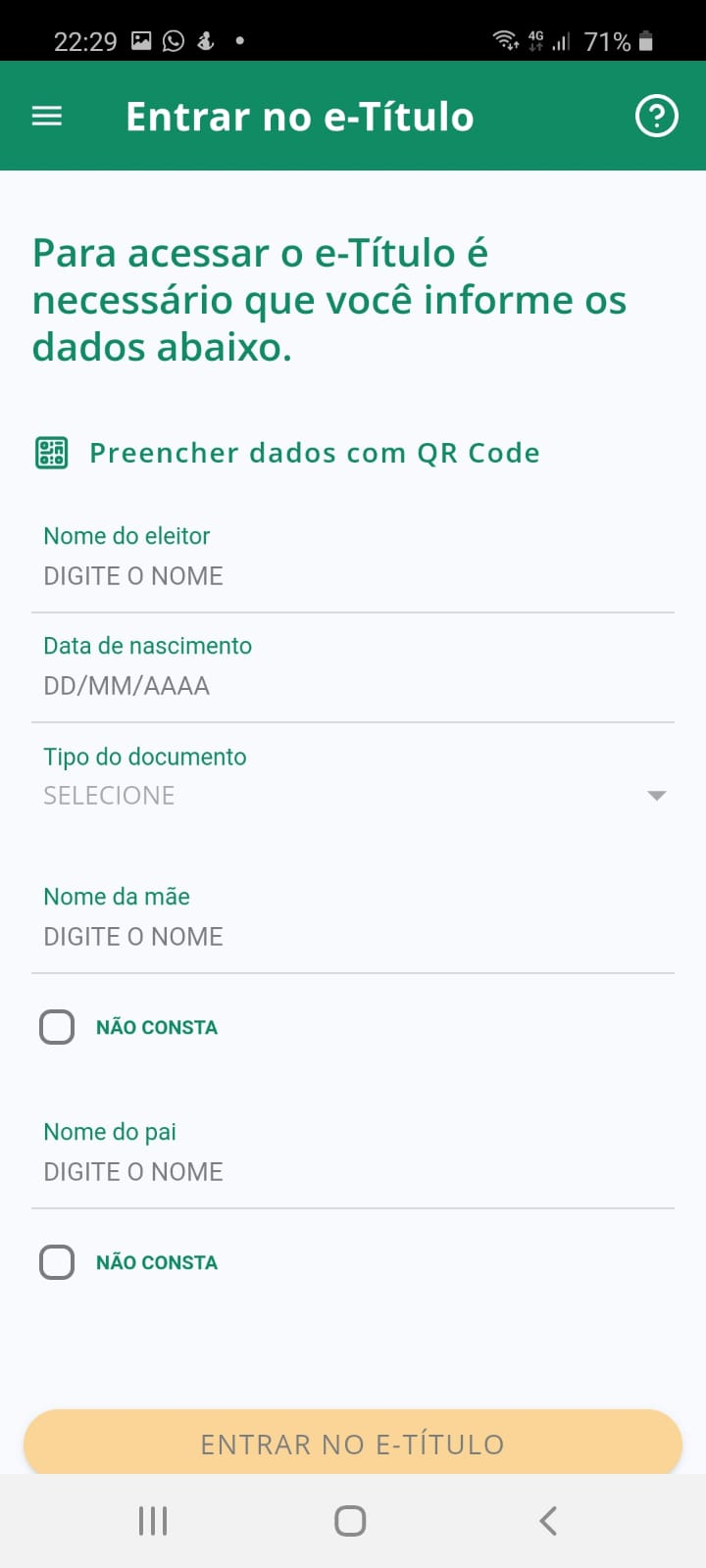 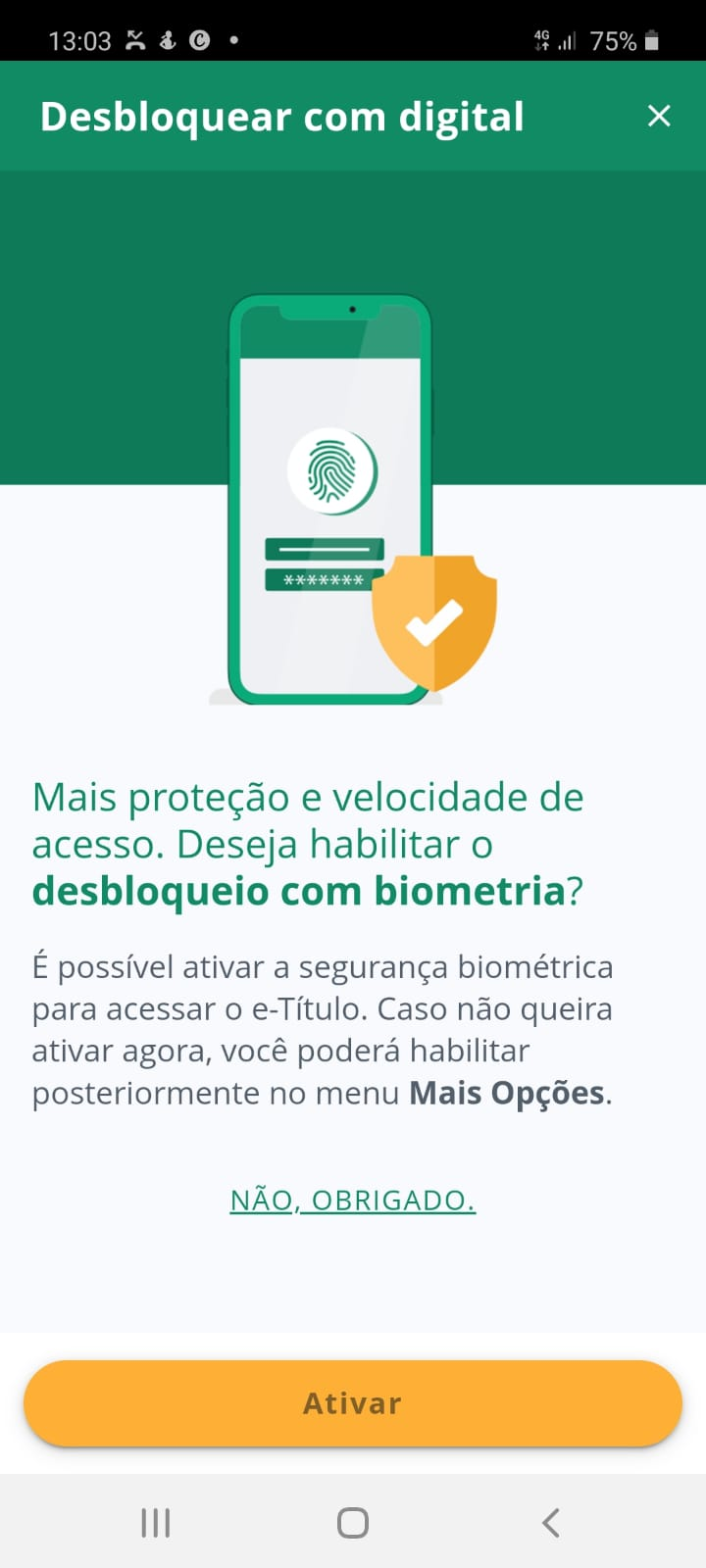 CPF OU 
TÍTULO DE ELEITOR
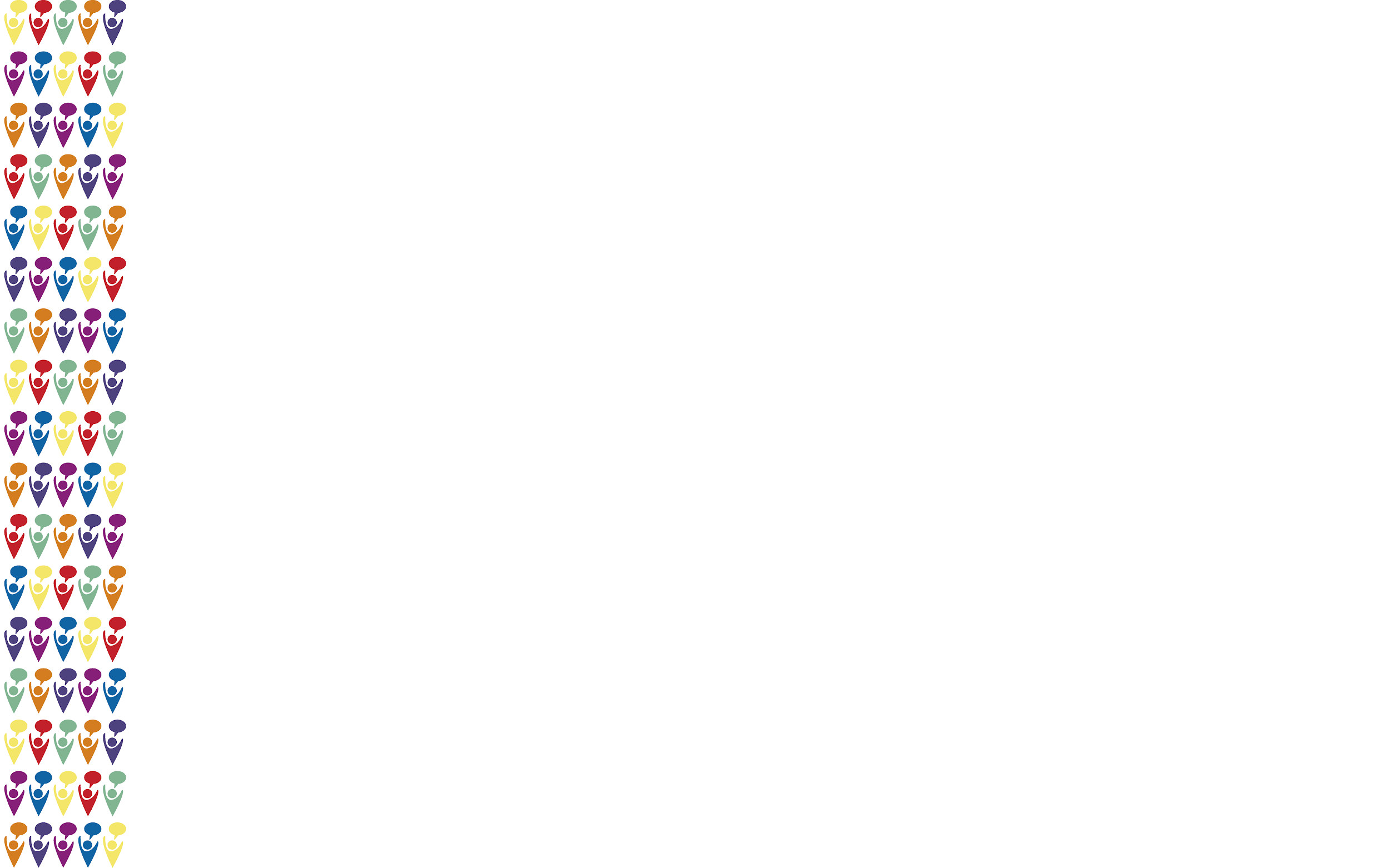 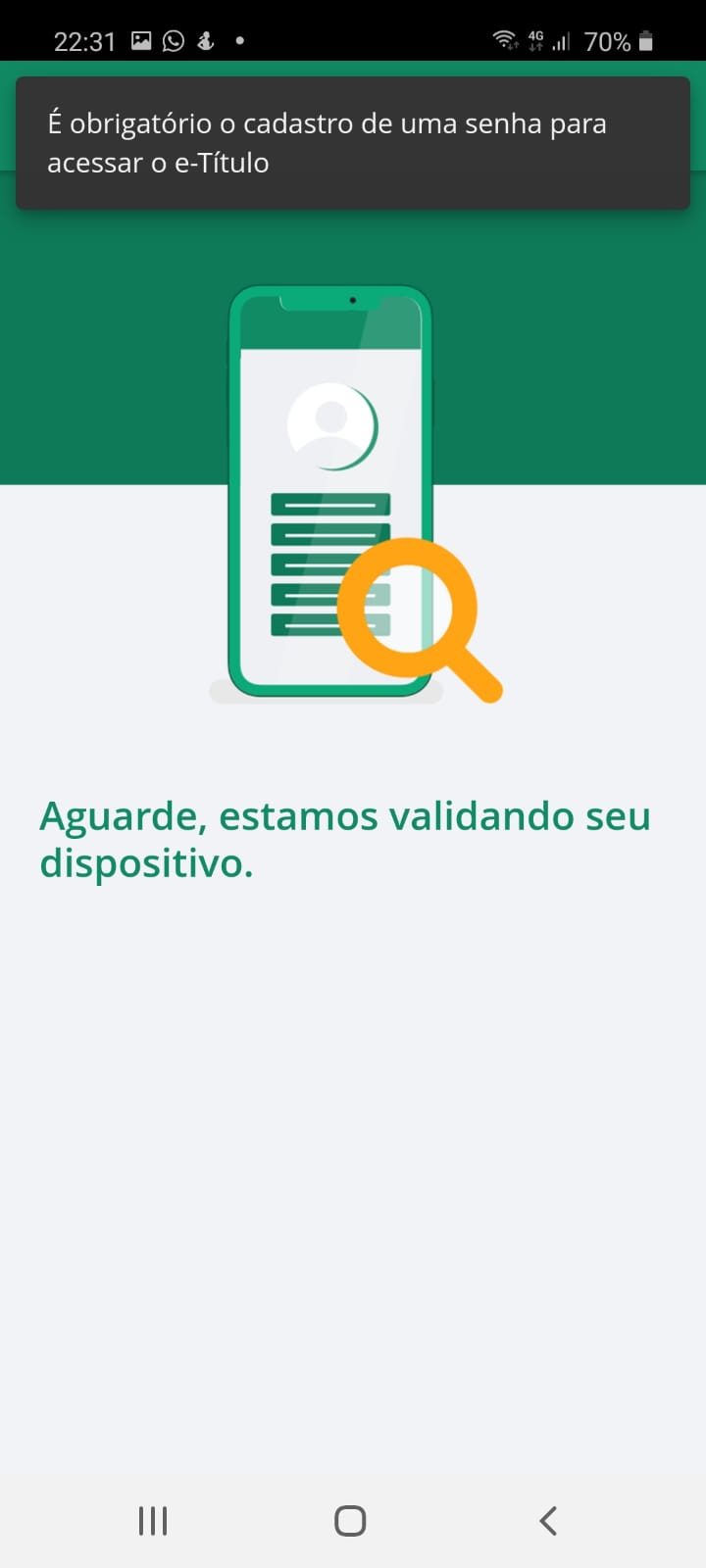 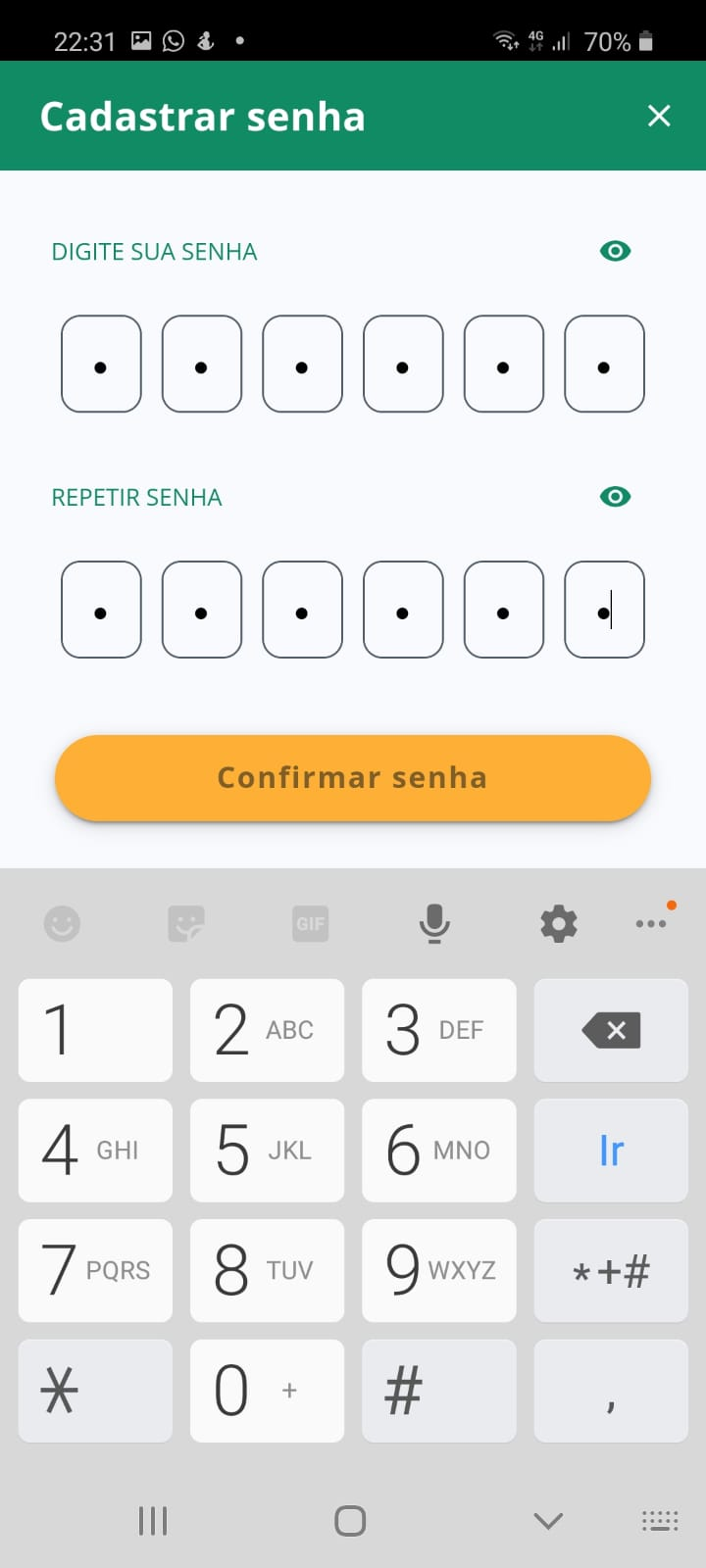 Não aceita  a data de nascimento
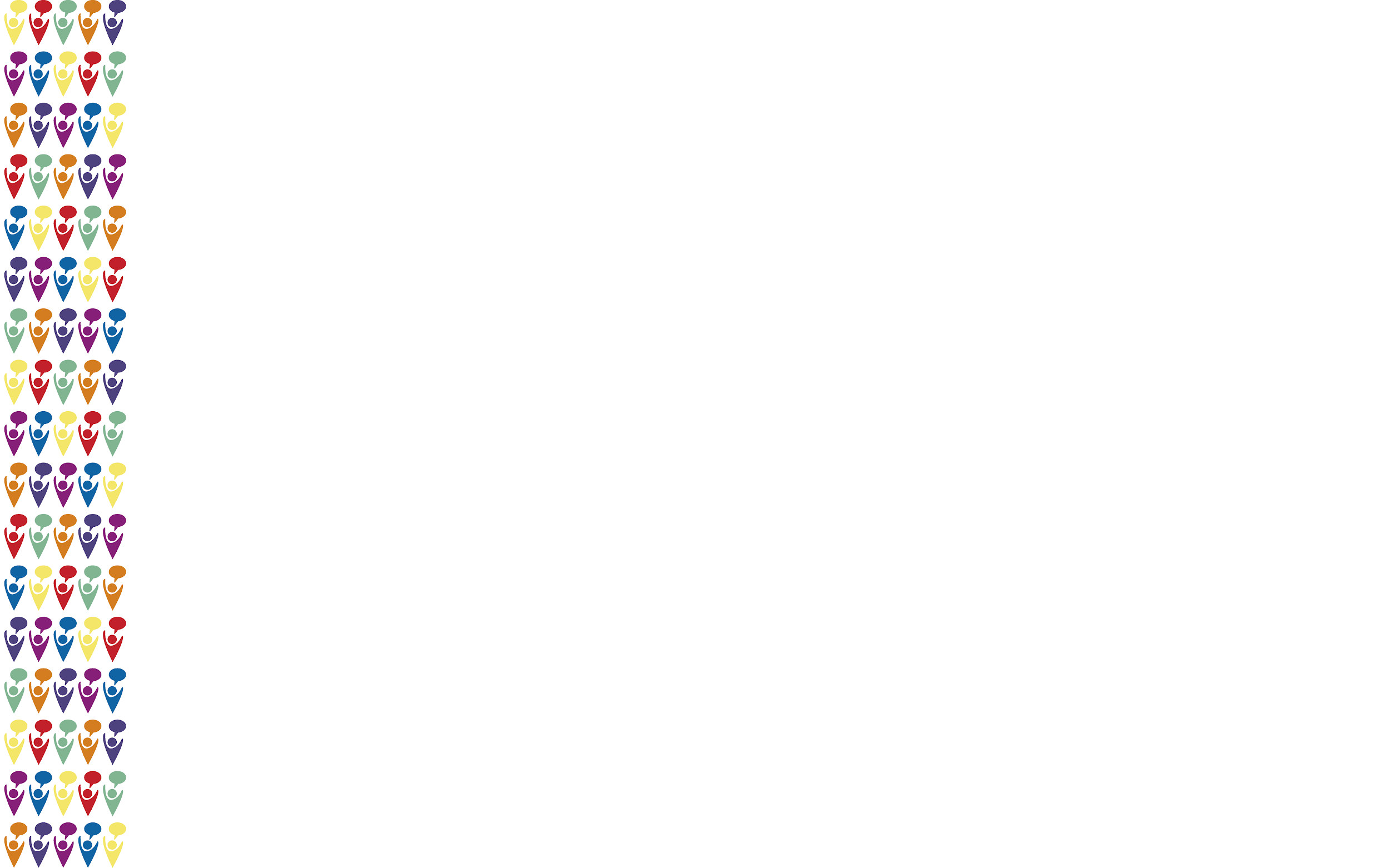 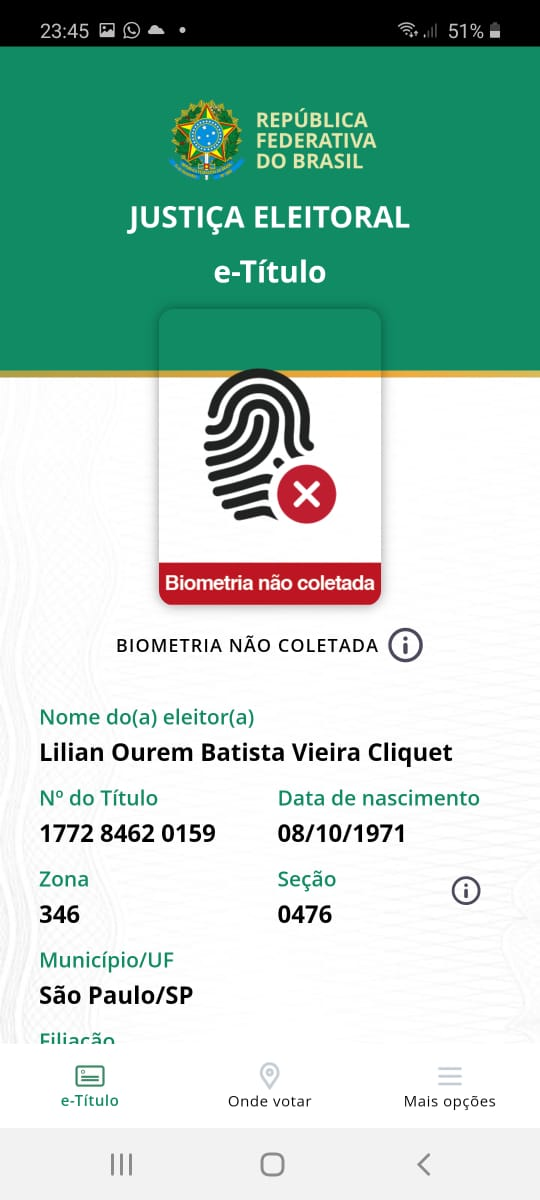 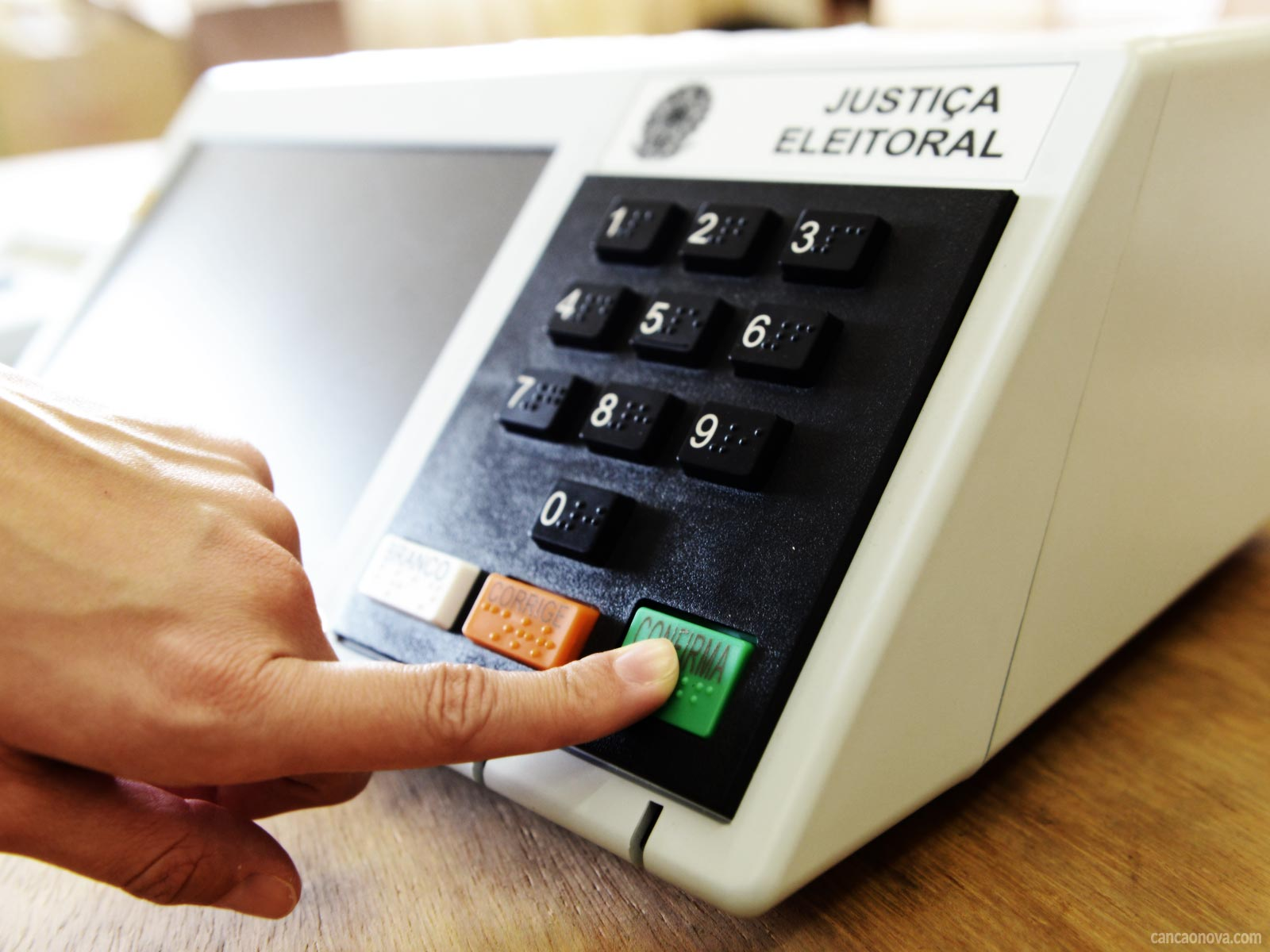 xxxxxxx
xx/ xx/xxxx
654
0101
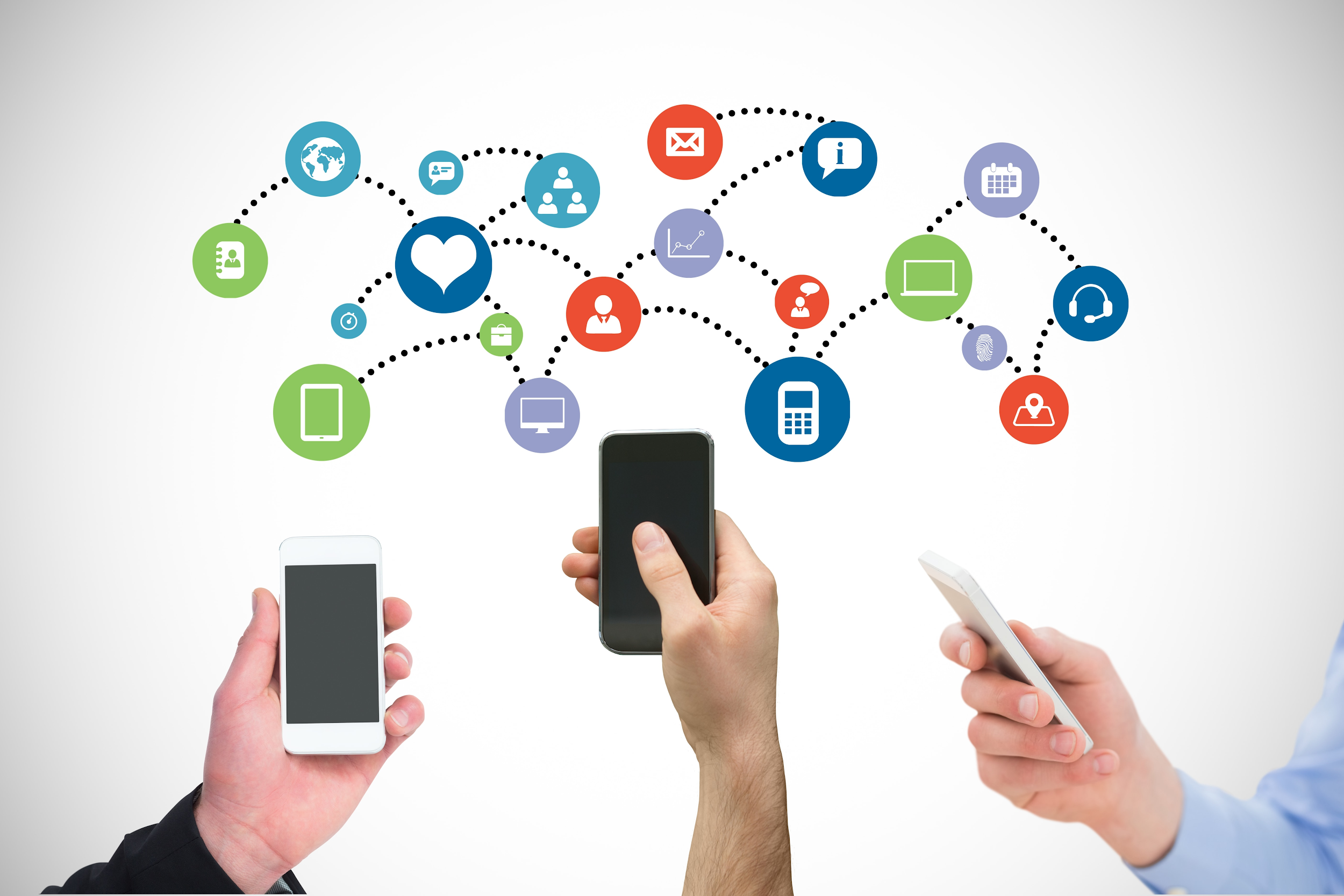 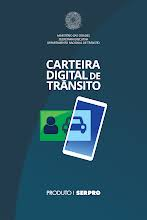 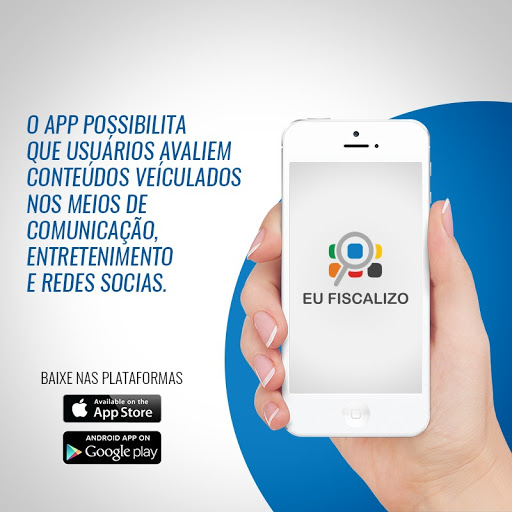 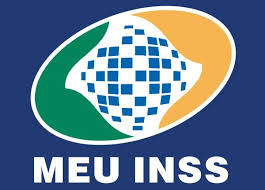 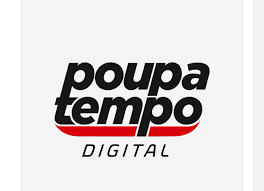 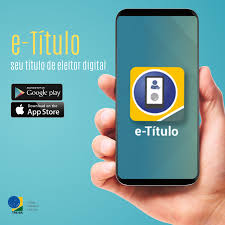 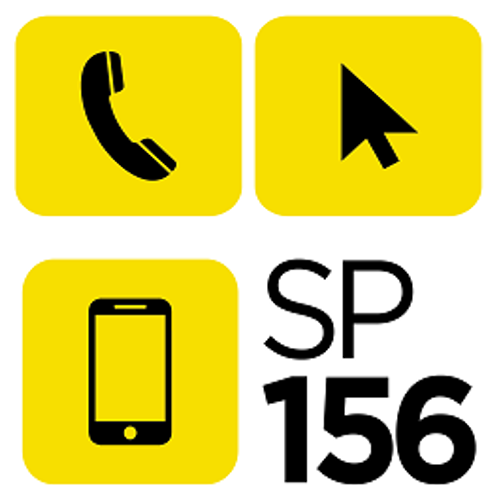